Road to Match Personal Statement & LORs
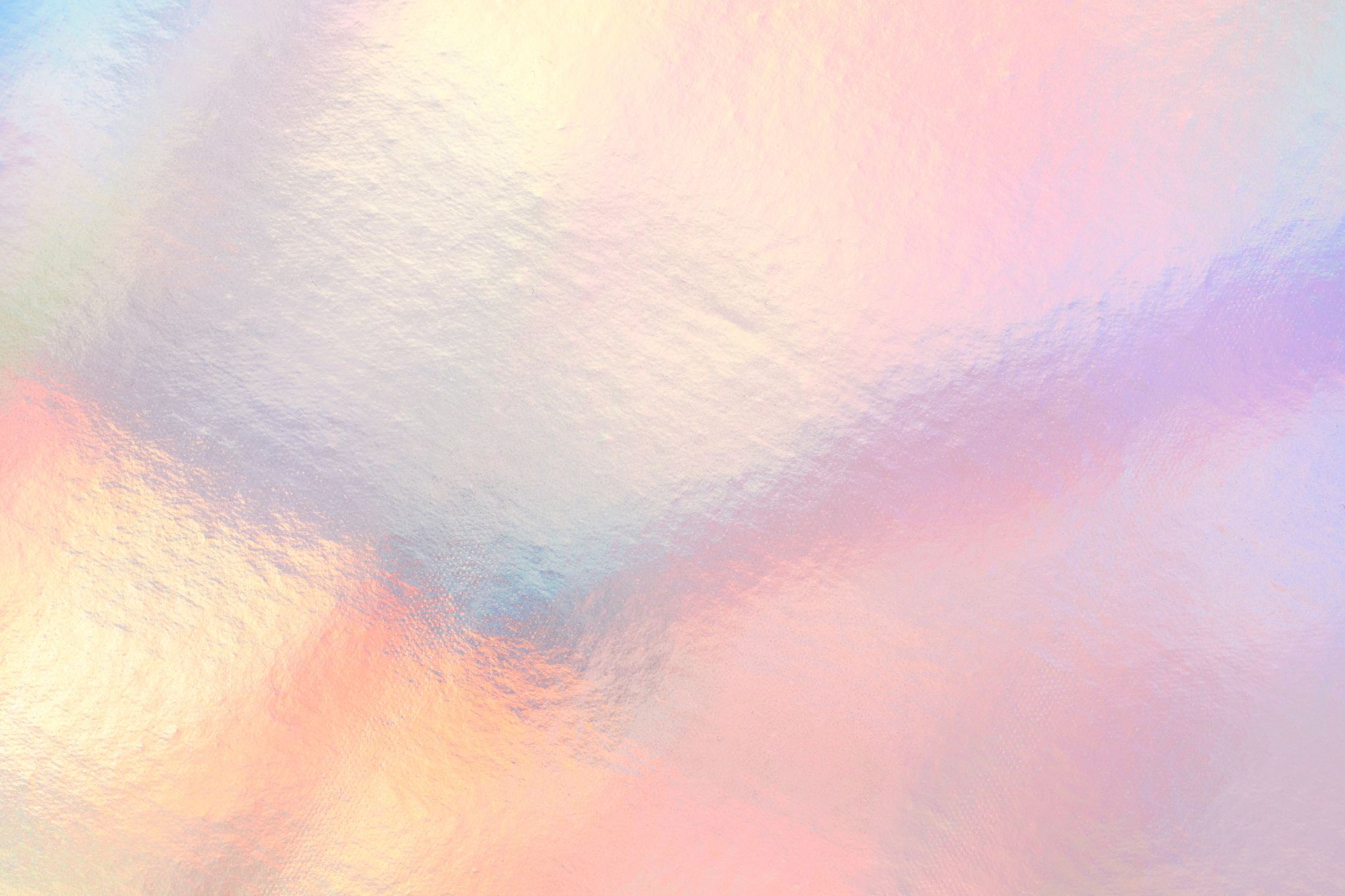 Lyssa Weatherly, MD
Associate Program Director, Internal Medicine Residency
Assistant Dean for student Affairs
CV Brief overview
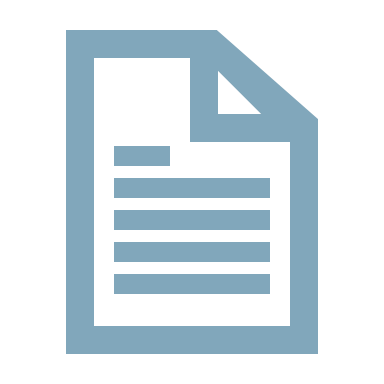 Personal Statement
Personal Statement
Tells WHO you are and WHY you want to do that subspecialty 
Different styles 
Main things to convey: 
Why did you choose this specialty?
What are you looking for in a residency program?
What are your future goals in that specialty?
Why would you be a good asset to their program?
Styles
Things to consider
Not too much “story” 
When the reader finishes they should know WHY you have chosen this career 
Steer away from strongly controversial opinions (politics, religion, etc) 
Your cultural or faith background can be incorporated
If you mention someone or something in your PS, it comes to the table for discussion
Explain LOAs 
Discuss academic difficulties
Describe unusual circumstances faced in medical school or in personal life
Provide context and discuss lessons learned 
Ask your advising dean if you question whether or not or how you should disclose or discuss something
Using your PS to explain special circumstances
Points to consider
Use a theme or find a way to make your paragraphs flow and tie thoughts together 
Be careful to use correct grammar, verb tense, and spelling
Have MULTIPLE people proof it and give you feedback 
Parent, significant other, MSPE dean, physicians or residents in your specialty, English teacher
Don’t…
Processing points
Letters of Recommendation
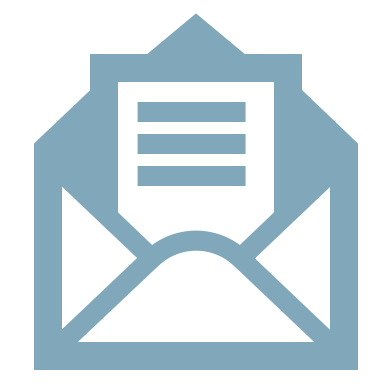 LOR considerations
Letters of recommendation – WHO?
Ideally a clinical faculty in your specialty that knows you well and can clinically attest to your skills in the specialty you have chosen.
M3 attendings are fine but need at least one M4 writer 
Some specialties require a Chair Letter that counts as one of your LORs 
Some specialties will allow one letter from a specialty other than the one to which you’re applying 
Not residents and usually not chief residents 
Away rotation chair or program director is usually a necessity 
LORs from non-clinical writers are typically not as favorable (unless MD/PhD)
Letters of recommendation – when?
Now is ok if you have a great connection 
Give at least 4 weeks notice prior to due date
Tell them it’s due a week prior to the deadline (processing time) 
Deadline is Sept 28th so tell them Sept 21st 
Ask no later than end of August
Asking for a LOR
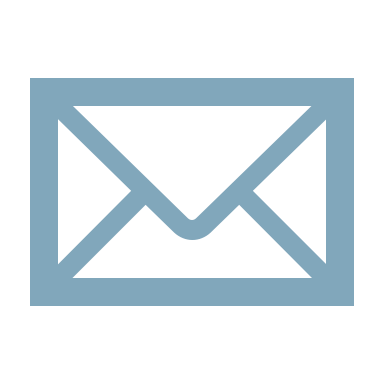 Remind them when they worked with you 
Ask in person if able 
If sending an email request, offer to meet in person 
Include your PS and CV 
Give them the cover letter from ERAS and the deadline
Dr. Weatherly, 

I really enjoyed our time together on Orange Medicine in September. I feel like you were able to get to know me as a student and hope you could speak positively about my performance. I was emailing to ask if you would be able to write a strong letter of recommendation for me to apply to Pediatrics? I know you’re incredibly busy, but if you’d like to meet in person to discuss further, I’d love to meet with you. If not, I completely understand. If you are able to write it, I’ll send over my personal statement, CV, and ERAS request letter. Thank you so much for considering. 
									John Smith
Example
TO waive or not to waive?
near deadline and not turned in?
Around Sept 20th, reach out again 
Thank them 
Gently remind them when it’s due 
Attach your ERAS request letter again
Ask if there is anything else they need from you

Dr. Weatherly, 
I just wanted to reach out and thank you again for agreeing to write a letter of recommendation for me. I was told by my dean to request it be submitted by September 21st if possible to allow for the processing time for applications to open on September 28th. I’m reattaching my ERAS request form. Please let me know if there is anything else you need from me. I know how busy you are, so thank you again for taking the time to do this for me. 
								John Doe
LOR in ERAS
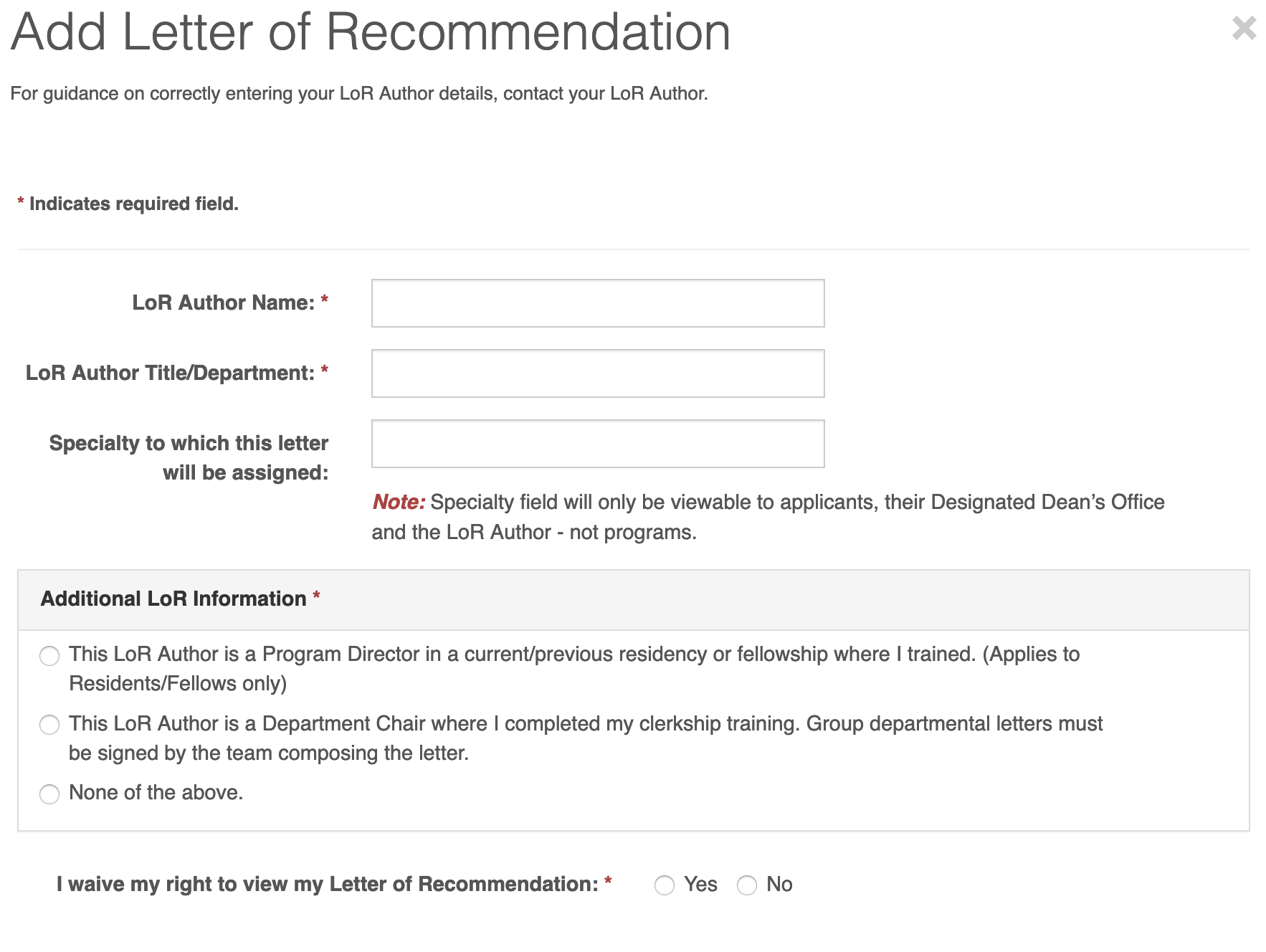 1.   How to write LOR Author Name? 
Jane Doe, MD
2.   Author Title/Department 
If they have many titles, list the highest ranking and/or the one pertinent to your letter 
(i.e. if they are M3 Clerkship Director and Associate Professor of Medicine, list Associate Professor, Department of Medicine as title)
*you can always go to the UMMC website and take the title from their department website if you are unsure
3.    Additional LOR Information
First option: no one should choose this
Second option: choose if this person is writing your “chair letter” 
Third option: choose this if this person is writing a regular LoR
LOR in ERAS
After you input information for the LOR, authorize it for upload

After authorizing it, download LOR identifier form for your letter writer. 
This is what you will hand them or email them. It has a unique link for that letter writer to use when submitting your specific letter. 
When they upload it using that ID#, it will automatically be stored in your ERAS application
Questions?
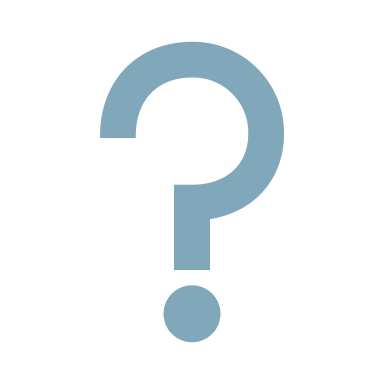